TRABAJO POTENCIA Y ENERGIA
Maira Alexandra Arias Rivera
ID: 541606
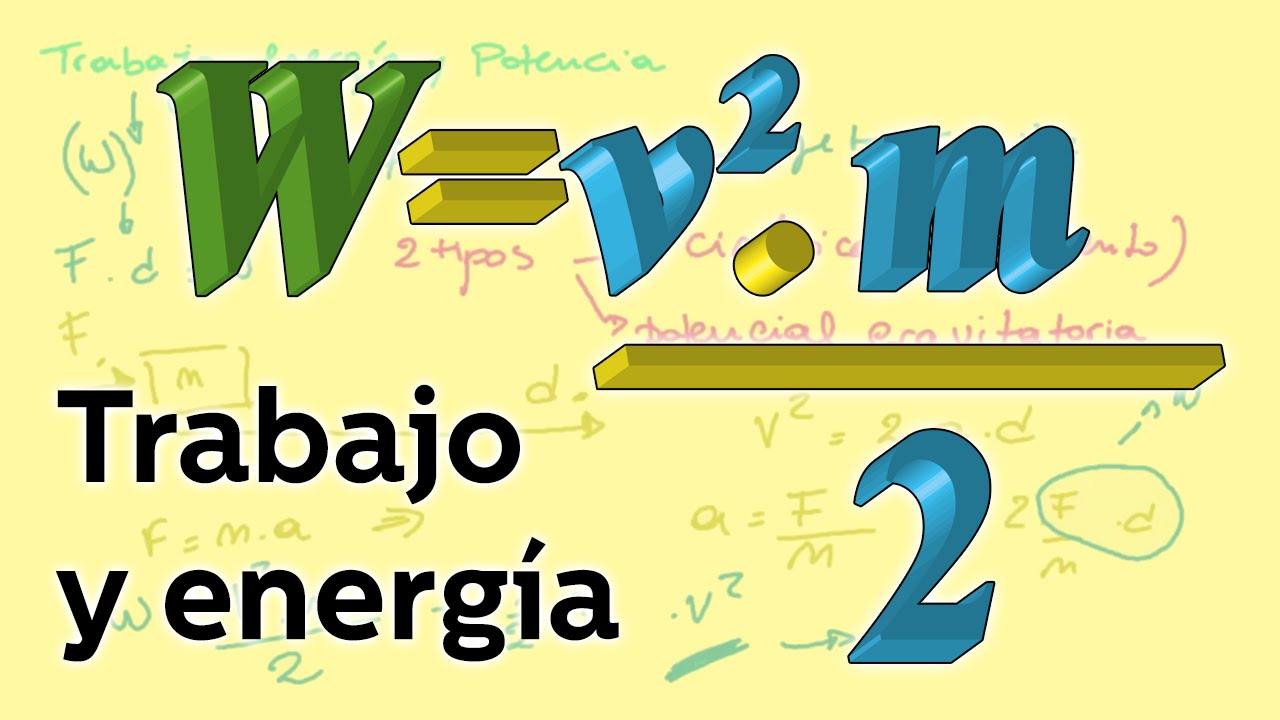 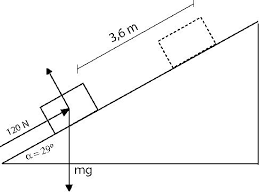 Trabajo, potencia y energía
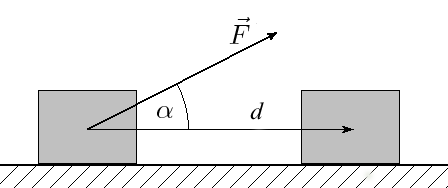 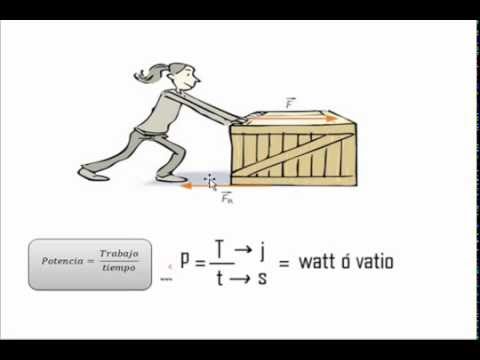 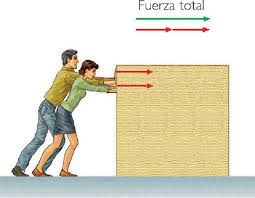 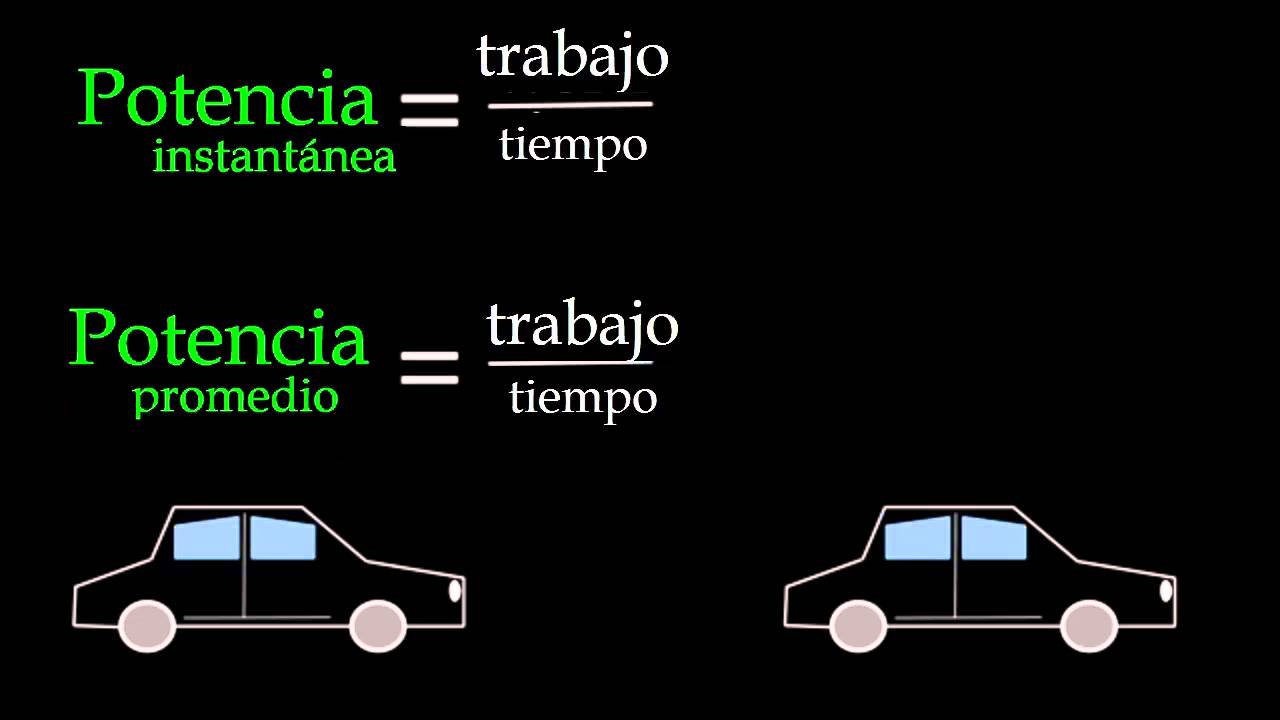 Trabajo es una magnitud física que se expresa en unidades de energía, mientras se realiza trabajo sobre el cuerpo , se produce una transferencia de energía al mismo, por lo que puede decirse que el trabajo es energía de movimiento
TRABAJO
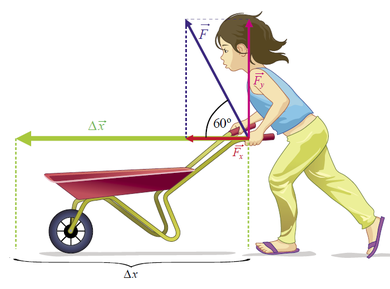 Potencia
La potencia es aquella magnitud que nos indica la rapidez  con la que se puede realizar un trabajo.
 
P=W/t
P: potencia 
W: trabajo
T: tiempo
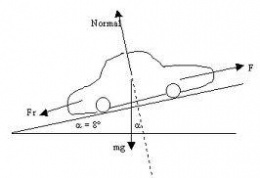 Energía
La energía es la capacidad que tiene un cuerpo para realizar un trabajo.
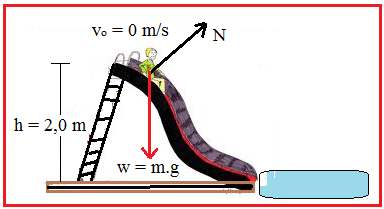 Sistema Internacional de Unidades
 Julio, unidad de trabajo en el SI 
Kilojulio: 1 kJ = 10
Sistema Técnico de Unidades
Kilográmetro o kilopondímetro: 
1kilográmetro (kgm) = 1kilogramo-fuerzax 1metro 
1kgm= 9,80665 J 
Sistema cegesimal
Ergio: 1 erg = 10
Sistema inglés
 Termia inglesa(th), 10^5 BTU
UNIDADES DETRABAJO
Sistema Internacional (SI)
vatio, (W)
 Sistema inglés
caballo de potencia
horse power  (HP)
 Sistema técnico de unidades
Kilográmetro por segundo, (kgm/s)
Sistema cegesimal 
ergio por segundo, (erg/s)
UNIDADES DEPOTENCIA